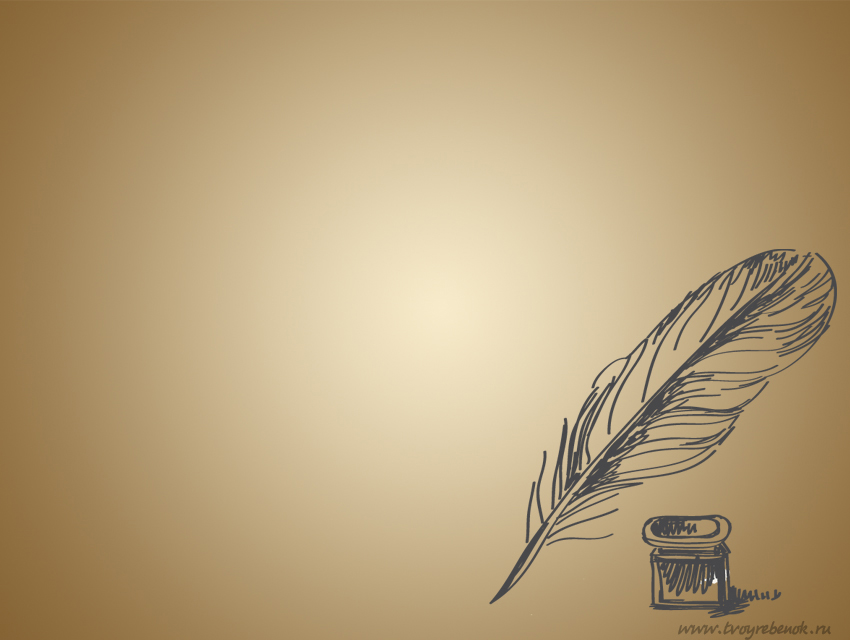 Без өйдә бөтен эшне дә бергә эшлибез
Тема: Инфинитив
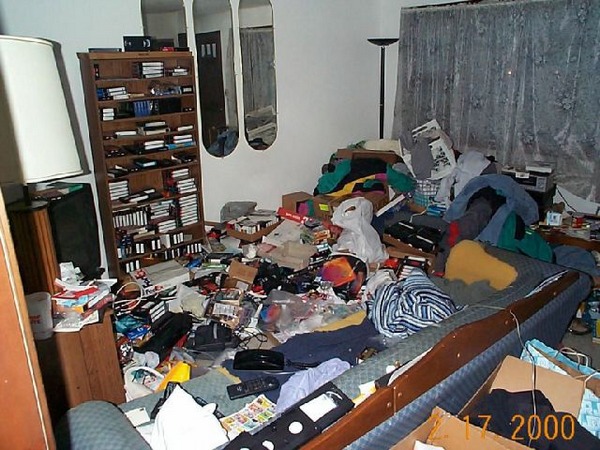 - Рәсемгә карагыз, балалар, бүлмәдә тәртипме? Ни өчен тәртип түгел? Алар нишләделәр?
(ашадылар, савыт-саба ваттылар, пычраттылар, өйне туздырдылар)
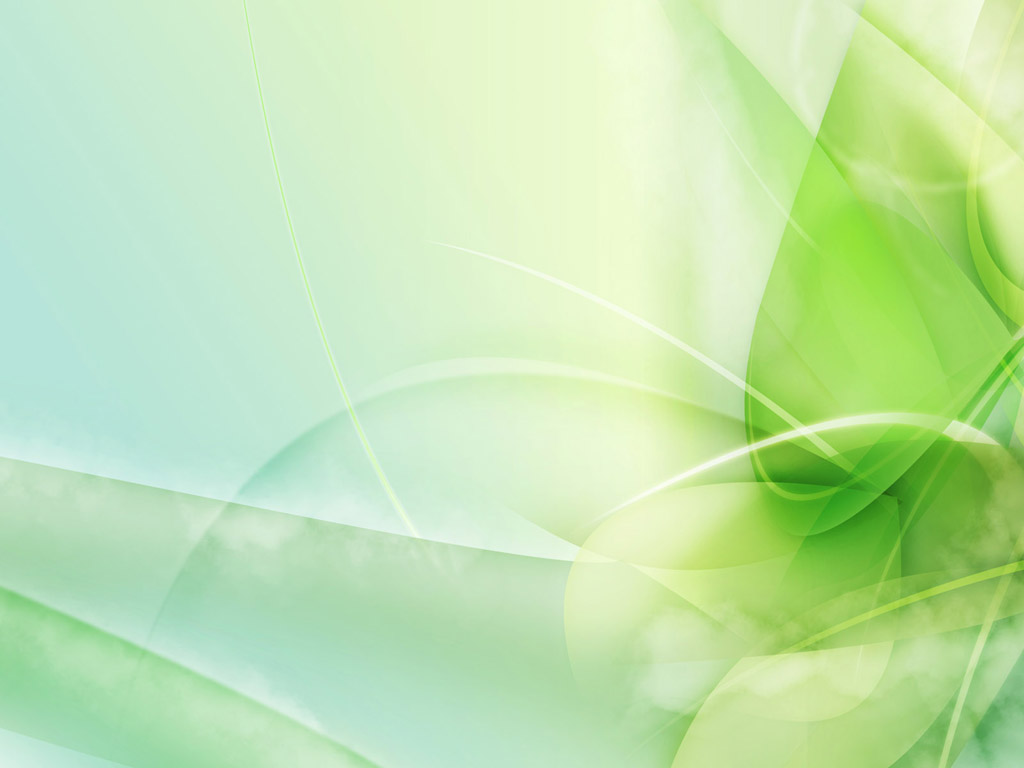 .
-Балалар бу бүлмәне тәртипкә китерер өчен нинди эшләр эшләргә кирәк, бирелгән сүзләрдән сайлап алыгыз.
Бүлмәне җыештырырга - прибрать комнату
Савы-сабаны юарга - помыть посуду
Урын җыярга – заправить постель
Чүпне чыгарырга - вынести мусор
Тузанны сөртергә -  вытереть пыль
Идәнне себерергә - подмести пол
Әйберләрне урнаштырырга- расставить вещи
Кер юарга – постирать белье
Кер үтүкләргә - прогладить белье
- Балалар бу сүзләрне дәфтәрегезгә язып куегыз.
Инфинитив
Барлык формасы
      Нишләргә?
Юклык формасы
   Нишләмәскә?
–рга/-ргә, -ырга/-ергә, -арга/-әргә
-маска /-мәскә
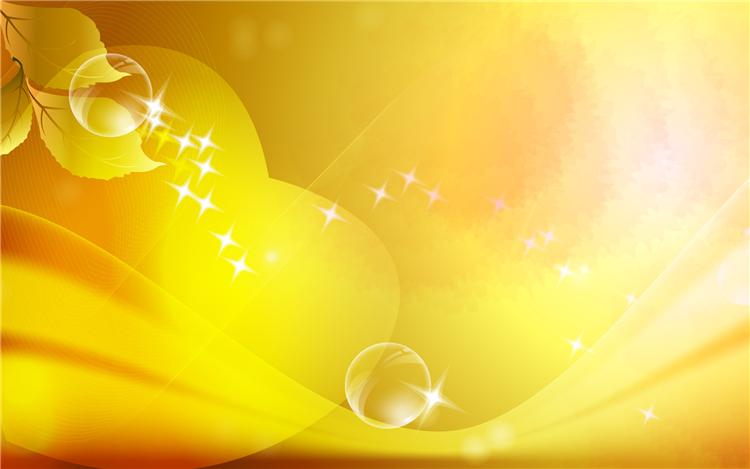 Бирелгән фигыльләрне инфинитив   формасында әйтегез
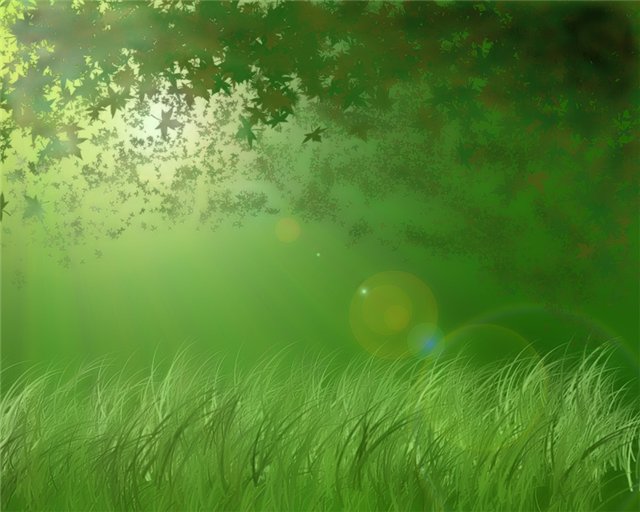 Язмача эш.
- Бирелгән фигыльләр белән түбәндәге сүзләрне русча-татарча парлап языгыз.
Гладить, собрать, одеть, подмести, ждать, пить, есть, положить, прибрать, приготовить, мыть, расставить.

Үрнәк: гладить- үтүкләргә, ...
- Сез өйдә әниләрегезгә ярдәм итәсезме? Ничек булышасыз, нәрсәләр эшлисез?
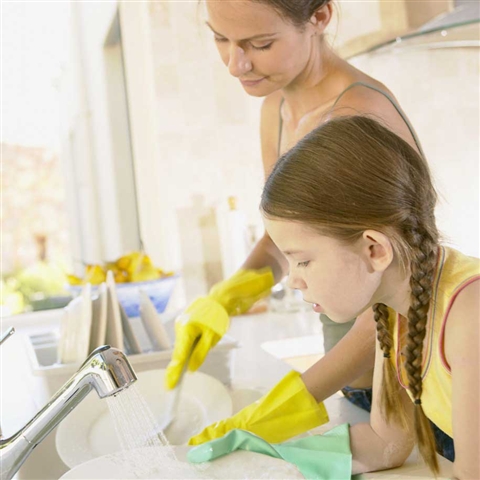 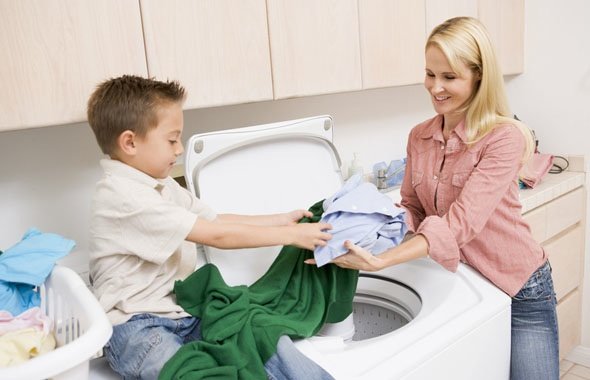 : Өйдә көн саен кер юарга, кичке аш әзерләргә, бүлмәләрне җыештырырга кирәк.
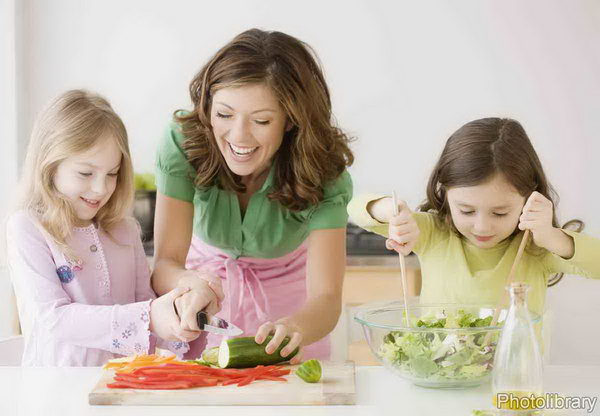 Сез бу фикер белән килешәсезме?
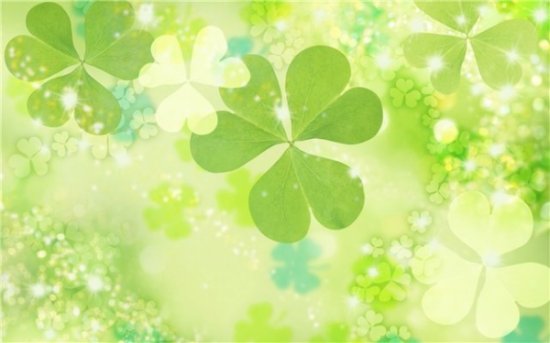 Өй эше.
Яңа сүзләрне кулланып  олыларга күрсәткән ярдәмегез турында сөйләргә.
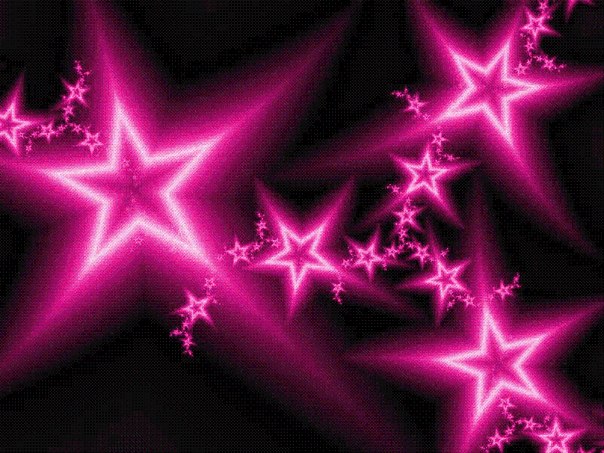 Игътибарыгыз өчен рәхмәт!